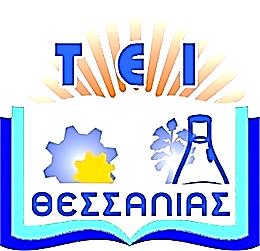 Τεχνολογικό Εκπαιδευτικό 
Ίδρυμα Θεσσαλίας
Αρδευτική Μηχανική
Ενότητα 5:  Μικροάρδευση ΥΣΑ
    Καθηγητής Παναγιώτης Βύρλας 
Σχολή Τεχνολόγων Γεωπόνων
Τμήμα Τεχνολόγων Γεωπόνων
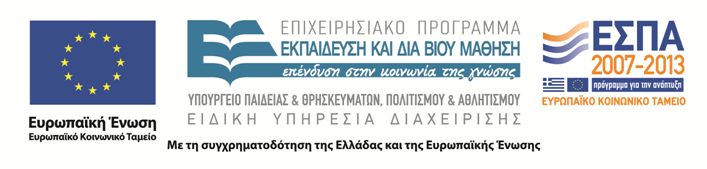 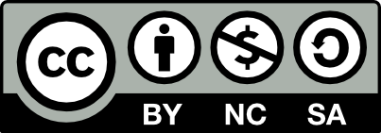 Χρηματοδότηση
Το παρόν εκπαιδευτικό υλικό έχει αναπτυχθεί στο πλαίσιο του εκπαιδευτικού έργου του διδάσκοντα. 
Το έργο «Ανοικτά Ακαδημαϊκά Μαθήματα στο Τ.Ε.Ι. Θεσσαλίας» έχει χρηματοδοτήσει μόνο τη αναδιαμόρφωση του εκπαιδευτικού υλικού.
Το έργο υλοποιείται στο πλαίσιο του Επιχειρησιακού Προγράμματος  «Εκπαίδευση και Δια Βίου Μάθηση» και συγχρηματοδοτείται από την Ευρωπαϊκή Ένωση (Ευρωπαϊκό Κοινωνικό Ταμείο) και από εθνικούς πόρους.
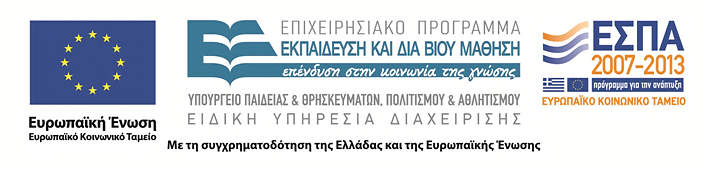 2
Σκοποί ενότητας
Ο αναγνώστης να μπορεί να:

Κατανοήσει την καταλληλόλητα της ΥΣΑ
Κατανοήσει τα πλεονεκτήματα της ΥΣΑ
Κατανοήσει τα μειονεκτήματα της ΥΣΑ
3
Περιεχόμενα ενότητας
Υποεπιφανειακή Στάγδην Άρδευση
Πλεονεκτήματα 
Μειονεκτήματα 
Σχήματα – Εικόνες ΥΣΑ
Βιβλιογραφία
4
Υποεπιφανειακή Στάγδην Άρδευση
Η Υ.Σ.Α. είναι μια παραλλαγή της συμβατικής επιφανειακής στάγδην άρδευσης. Κατά την μέθοδο αυτή, οι σταλακτηφόροι τοποθετούνται σε κάποιο βάθος κάτω από την επιφάνεια του εδάφους ανάλογα με την καλλιέργεια που πρόκειται να αρδευτεί και τις καλλιεργητικές πρακτικές.
5
Πλεονεκτήματα 1
Η απόδοση της ΥΣΑ δεν επηρεάζεται από τα χαρακτηριστικά διήθησης της επιφάνειας του εδάφους.
Στην ΥΣΑ η επιφάνεια του εδάφους έχει χαμηλότερη υγρασία, με αποτέλεσμα η εξάτμιση του νερού από το έδαφος να περιορίζεται.
Σε ένα σχετικά ξηρό επιφανειακά χωράφι επιτρέπεται η διέλευση των μηχανημάτων καθ΄ όλη την καλλιεργητική περίοδο και αποτρέπεται η ανάπτυξη των ζιζανίων.
6
Πλεονεκτήματα 2
Περιορίζονται οι σηψιρριζίες και άλλες ασθένειες που προσβάλλουν τα φυτά και αποφεύγεται η δημιουργία  κρούστας στο έδαφος, η οποία εμποδίζει τον αερισμό του εδάφους και την διείσδυση του νερού της βροχής, προκαλώντας επιφανειακή απορροή.
Το υπόγειο αρδευτικό σύστημα δεν είναι εκτεθειμένο στον ήλιο και τις ακραίες καιρικές συνθήκες, με αποτέλεσμα να έχει μεγαλύτερη διάρκεια ζωής.
7
Πλεονεκτήματα 3
Το  νερό άρδευσης και τα εκχυόμενα χημικά, όπως τα λιπάσματα, παροχετεύονται κατευθείαν στο ριζόστρωμα των φυτών. Αυτό αποτελεί ιδιαίτερο πλεονέκτημα για θρεπτικά στοιχεία με χαμηλή κινητικότητα στο έδαφος. 
Δεν γίνεται τοποθέτηση και συλλογή των σταλακτηφόρων σωλήνων κατά την έναρξη και λήξη της αρδευτικής περιόδου.
8
Πλεονεκτήματα 4
Παρέχει επίσης την δυνατότητα της χρήσης επεξεργασμένων υγρών αποβλήτων για άρδευση χωρίς κίνδυνο έκθεσης του ανθρώπου σε μικροβιακά φορτία.
Το βασικότερο όμως, από όλα τα πλεονεκτήματα είναι η μείωση των εργατικών χεριών, το κόστος των οποίων είναι αρκετά μεγάλο στις ανεπτυγμένες χώρες.
9
Πλεονεκτήματα 5
Η ΥΣΑ πρέπει να εφαρμόζεται με μικρές διακοπτόμενες δόσεις (Ruskin, 2000), οπότε η κίνηση του νερού στο έδαφος  γίνεται κυρίως από τις τριχοειδείς δυνάμεις. Κατ’ αυτόν τον τρόπο, με εφαρμογή ίδιας ποσότητας νερού με την επιφανειακή άρδευση με σταγόνα, η διαβροχή εδάφους είναι μεγαλύτερη κατά 46%.
10
Μειονεκτήματα 1
Ο έλεγχος, η συντήρηση και η επιδιόρθωση του υπόγειου συστήματος γίνεται δύσκολα.
Το αρχικό κόστος εγκατάστασης του συστήματος είναι υψηλό.
Η ανοδική κίνηση του νερού με τα τριχοειδή είναι περιορισμένη σε αδρομερούς κοκκομετρικής σύστασης εδάφη.
Για το φύτρωμα των σπόρων απαιτείται παροχή επαρκούς υγρασίας στην επιφάνεια του εδάφους οπότε είναι αναγκαία η προφυτρωτική άρδευση.
11
ΥΣΑ άρδευση 1
12
ΥΣΑ άρδευση 2
13
ΥΣΑ άρδευση 3
14
ΥΣΑ άρδευση 4
15
Βιβλιογραφία
Ben-Asher, J., and C.J. Phene, 1993. Analysis of surface and subsurface drip irrigation using a numerical model. In Subsurface Drip Irrigation - Theory, Practices and Application, 185-202. CATI Pub. No. 92 1001. Fresno, Calif.:California State University.
Camp, C.R., 1998. Subsurface drip irrigation: a review. ASAE Trans. 41(5):1353-1367.
James, L.G., 1988. Principles of Farm Irrigation System Design. New York : Wiley.
Oron, G., Y. DeMalach, Z. Hoffman and R. Cibotaru, 1991. Subsurface microirrigation with effluent. J. Irrig. Drain. Eng. ASCE,117(1):25-36.
16
Τέλος ενότητας
Επεξεργασία: Μέγας Χρήστος
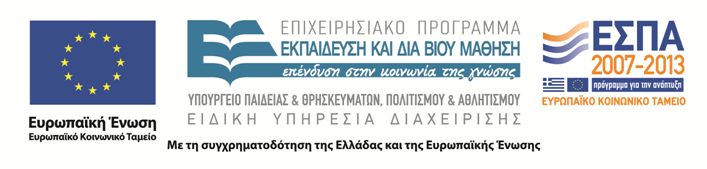 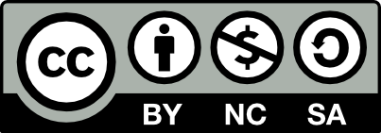 Σημειώματα
Σημείωμα Ιστορικού Εκδόσεων Έργου
Το παρόν έργο αποτελεί την έκδοση 1.00.
Έχουν προηγηθεί οι κάτωθι εκδόσεις:
Έκδοση Χ1.Υ1Ζ1 διαθέσιμη εδώ. (Συνδέστε στο «εδώ» τον υπερσύνδεσμο). 
Έκδοση Χ2.Υ2Ζ2 διαθέσιμη εδώ. (Συνδέστε στο «εδώ» τον υπερσύνδεσμο). 
Έκδοση Χ3.Υ3Ζ3 διαθέσιμη εδώ. (Συνδέστε στο «εδώ» τον υπερσύνδεσμο).
Σημείωμα Αναφοράς
Copyright Τεχνολογικό Εκπαιδευτικό Ίδρυμα Θεσσαλίας, Παναγιώτης Βύρλας 2015. Παναγιώτης Βύρλας «Αρδευτική Μηχανική» Έκδοση 1.0 Λάρισα  01/09/2015 . Διαθέσιμο από τη δικτυακή διεύθυνση: http://cdev.teilar.gr/courses/AGR100/index.php.
Σημείωμα Αδειοδότησης
Το παρόν υλικό διατίθεται με τους όρους της άδειας χρήσης Creative Commons: Αναφορά - Μη Εμπορική Χρήση - Παρόμοια Διανομή, 4.0 [1] ή μεταγενέστερη, Διεθνής Έκδοση. Εξαιρούνται τα αυτοτελή έργα τρίτων π.χ. φωτογραφίες, διαγράμματα κ.λπ., τα οποία εμπεριέχονται σε αυτό και τα οποία αναφέρονται μαζί με τους όρους χρήσης τους στο «Σημείωμα Χρήσης Έργων Τρίτων».
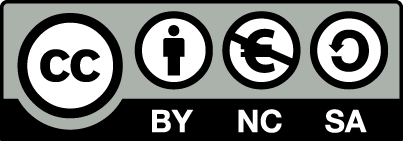 [1] http://creativecommons.org/licenses/by-nc-sa/4.0/
Ως Μη Εμπορική ορίζεται η χρήση:
που δεν περιλαμβάνει άμεσο ή έμμεσο οικονομικό όφελος από την χρήση του έργου, για το διανομέα του έργου και αδειοδόχο,
που δεν περιλαμβάνει οικονομική συναλλαγή ως προϋπόθεση για τη χρήση ή πρόσβαση στο έργο,
που δεν προσπορίζει στο διανομέα του έργου και αδειοδόχο έμμεσο οικονομικό όφελος (π.χ. διαφημίσεις) από την προβολή του έργου σε διαδικτυακό τόπο.
Ο δικαιούχος μπορεί να παρέχει στον αδειοδόχο ξεχωριστή άδεια να χρησιμοποιεί το έργο για εμπορική χρήση, εφόσον αυτό του ζητηθεί.
Σημείωμα Χρήσης Έργων Τρίτων (1/2)
Το Έργο αυτό κάνει χρήση των ακόλουθων έργων:
Εικόνες/Σχήματα/Διαγράμματα/Φωτογραφίες
Εικόνα 1: <αναφορά><άδεια με την οποία διατίθεται> <σύνδεσμος><πηγή><κ.τ.λ>
Εικόνα 2: <αναφορά><άδεια με την οποία διατίθεται> <σύνδεσμος><πηγή><κ.τ.λ>
Εικόνα 3: <αναφορά><άδεια με την οποία διατίθεται> <σύνδεσμος><πηγή><κ.τ.λ>
Εικόνα 4: <αναφορά><άδεια με την οποία διατίθεται> <σύνδεσμος><πηγή><κ.τ.λ>
Εικόνα 5: <αναφορά><άδεια με την οποία διατίθεται> <σύνδεσμος><πηγή><κ.τ.λ>
Σημείωμα Χρήσης Έργων Τρίτων (2/2)
Το Έργο αυτό κάνει χρήση των ακόλουθων έργων:
Πίνακες
Πίνακας 1: <αναφορά><άδεια με την οποία διατίθεται> <σύνδεσμος><πηγή><κ.τ.λ>
Πίνακας 2: <αναφορά><άδεια με την οποία διατίθεται> <σύνδεσμος><πηγή><κ.τ.λ>
Πίνακας 3: <αναφορά><άδεια με την οποία διατίθεται> <σύνδεσμος><πηγή><κ.τ.λ>
Διατήρηση Σημειωμάτων
Οποιαδήποτε αναπαραγωγή ή διασκευή του υλικού θα πρέπει να συμπεριλαμβάνει:
το Σημείωμα Αναφοράς,
το Σημείωμα Αδειοδότησης,
τη Δήλωση Διατήρησης Σημειωμάτων,
το Σημείωμα Χρήσης Έργων Τρίτων (εφόσον υπάρχει).
μαζί με τους συνοδευόμενους υπερσυνδέσμους.